Međunarodni dan žena i djevojaka u znanosti
obilježava se 11 . veljače
Uvod
2015. godine Opća skupština Ujedinjenih Naroda 

CILJ: promicanje ravnopravnog sudjeloanja djeovjaka i žena
     u obrazovanju i radu o znanosti
Elizabeth Blackwell
prva žena koja je završila medicinu

diplomirala je 1849. godine
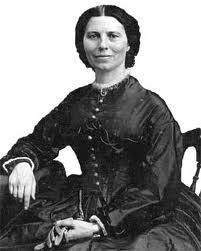 Rosalind Franklin
otkrila je strukturu DNA
bila je engleski kemičar
Watson, Crik i Wilkins su dobili obelovu nagradu umjesto nje
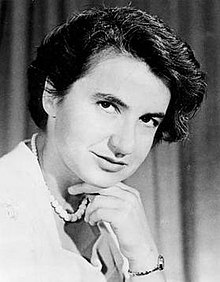 Alice Ball
američka kemičarka

otkrila je cjepivo protiv gube
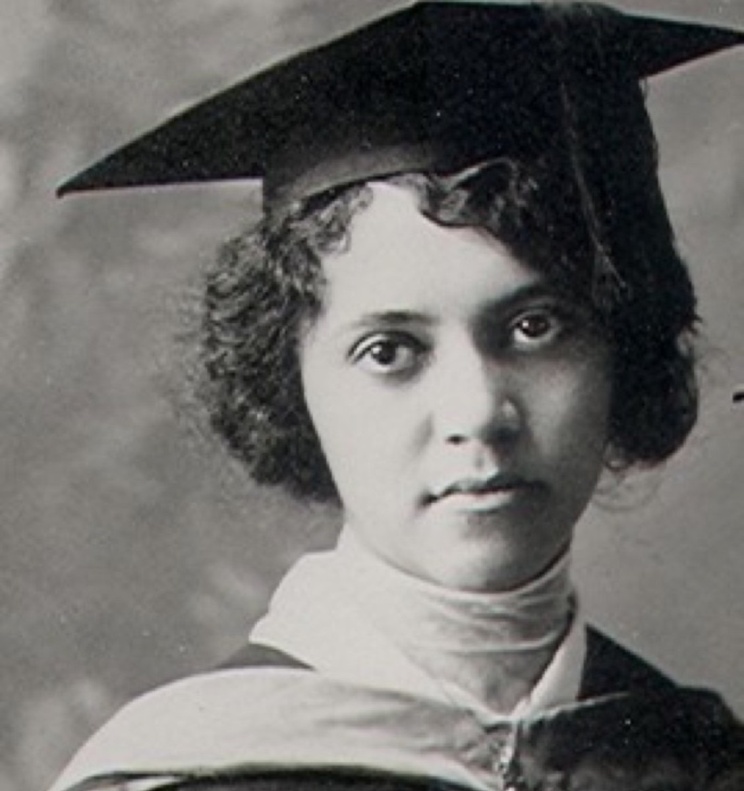 Barbara Mcclintock
američka genetičarka
dobila Nobelovu nagradu za otkriće genetske transpozicije
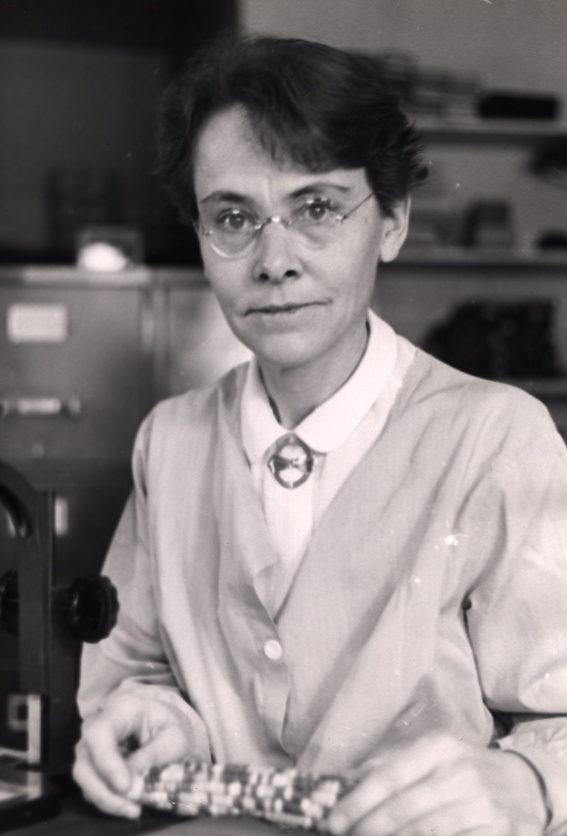 Grace Mopper
američka programerka
programirala Harvard Mark I računalo
zvali su je Amazing Grace
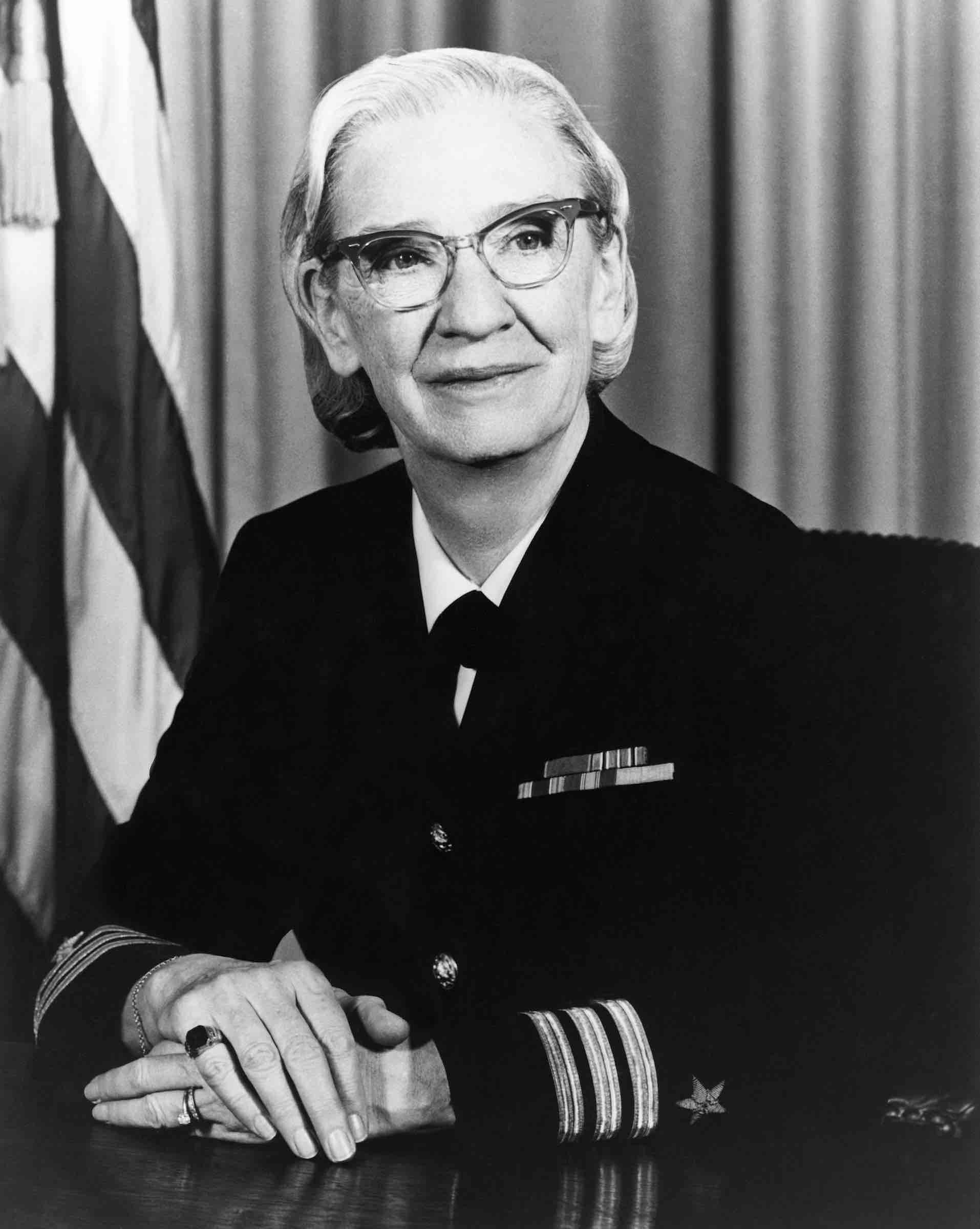 Nina Tandon
američka biokemičarka

bavi se labaratorijskim uzgajanjem kostiju i tkiva
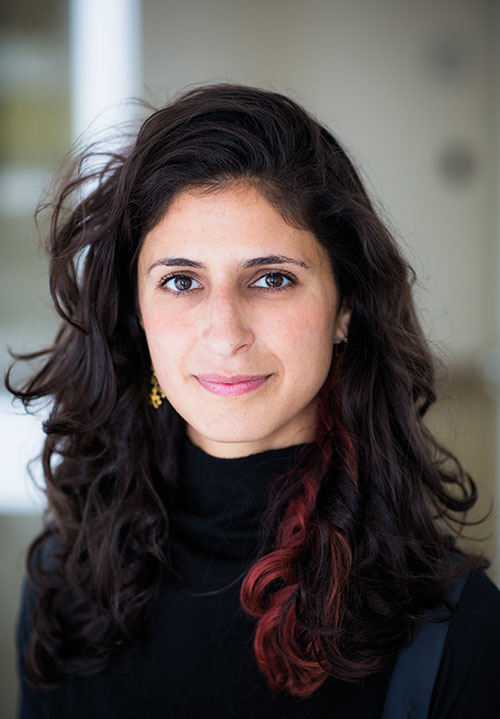 Sunetra Gupta
spisateljica i profesorica epidemiologije 

bavi se uzročnicima malarije, HIV-a i meningitisa
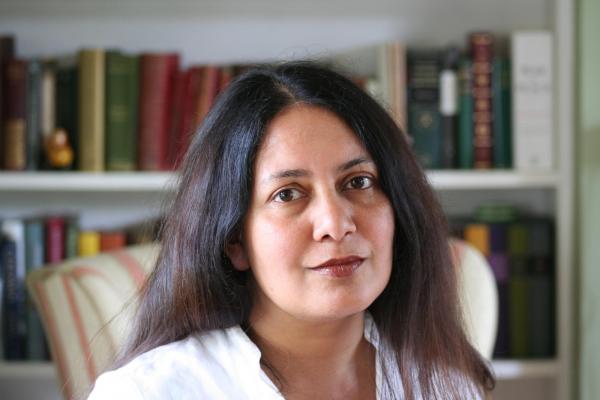 “Moramo ohrabriti i potaknuti djevojke i žene da ostvare svoj pravi puni potenicjal kao znanstvenice i inovatorice”
Izradile: Petra Dorbola              Dora Vranić, 2.b